VUI MỪNG CHÀO ĐÓN CÁC EM TỚI BUỔI HỌC NGÀY HÔM NAY
BÀI 3: NHƯ MĂNG MỌC THẲNG
NÓI VÀ NGHE:  
KỂ CHUYỆN CHIẾC VÍ
NỘI DUNG 
BÀI HỌC
01. NGHE KỂ CHUYỆN
02. KỂ CHUYỆN
03. TRAO ĐỔI VỀ CÂU CHUYỆN
HOẠT ĐỘNG 1: 
NGHE KỂ CHUYỆN
Em hãy lắng nghe câu chuyện “Chiếc ví”
Chiếc ví
Một nhà từ thiện tới làm việc ở thành phố nọ. Bỗng nhiên, ông phát hiện chiếc ví tiền rơi đâu mất. Người trợ lí của ông cho rằng có lẽ chiếc ví bị mất khi đi bộ qua khu nhà ổ chuột trong thành phố. Nhà từ thiện hi vọng ai đó nhặt được ví sẽ liên hệ với mình. Nhưng sau hai giờ, vẫn không có tin tức gì. Người trợ lí nói: “Trong ví có danh thiếp, người nhặt được ví nếu muốn trả lại chỉ mất vài phút gọi điện thoại. Nhưng chắc họ không định trả lại đâu.”.
Nhà từ thiện vẫn kiên nhẫn chờ. Khi trời sắp tối, chuông điện thoại bỗng vang lên. Giọng một cậu bé nhắn họ đến nhận ví tại một địa điểm. Mặc cho người trợ lí lo rằng đây có thể là một cái bẫy để tống tiền, nhà từ thiện vẫn lái xe đến đó.
Đến nơi, họ thấy một cậu bé với bộ quần áo rách rưới tiến về phía họ. Trên tay cậu ta là chiếc ví của nhà từ thiện. Người trợ lí nhận lại chiếc ví, không quên kiểm tra và thấy ví có rất nhiều tiền.
Cậu bé ngập ngừng nói:
- Chú có thể cho cháu một ít tiền không?
Người trợ lí mỉm cười đắc ý: “Tôi biết mà...”. Nhưng nhà từ thiện ngắt lời anh ta và tươi cười hỏi cậu bé muốn bao nhiêu tiền.
- Cháu chỉ cần một đô la. - Cậu bé xấu hổ nói.
Nhà từ thiện ngạc nhiên:
- Tại sao lại là một đô la vậy, cháu?
Lúc này, cậu bé mới kể lại câu chuyện:
- Cháu tìm mãi mới thấy trạm điện thoại, nhưng cháu không có tiền. Vì vậy, cháu phải mượn tiền của một người để gọi điện. Bây giờ cháu cần phải trả cho họ. 
Đôi mắt trong veo cùng những lời nói của cậu bé nghèo khiến người trợ lí vô cùng xấu hổ, chỉ biết cúi đầu lặng im. Còn nhà từ thiện thì ôm cậu bé vào lòng.
Sau sự việc, nhà từ thiện quyết định đầu tư xây dựng một số trường học ở thành phố để trẻ em từ các khu ổ chuột nghèo khổ có thể đến trường học miễn phí.
Theo ĐĂNG DƯƠNG
Thảo luận nhóm đôi: Em hãy trả lời câu hỏi trong sơ đồ dưới đây và sau đó kể lại câu chuyện
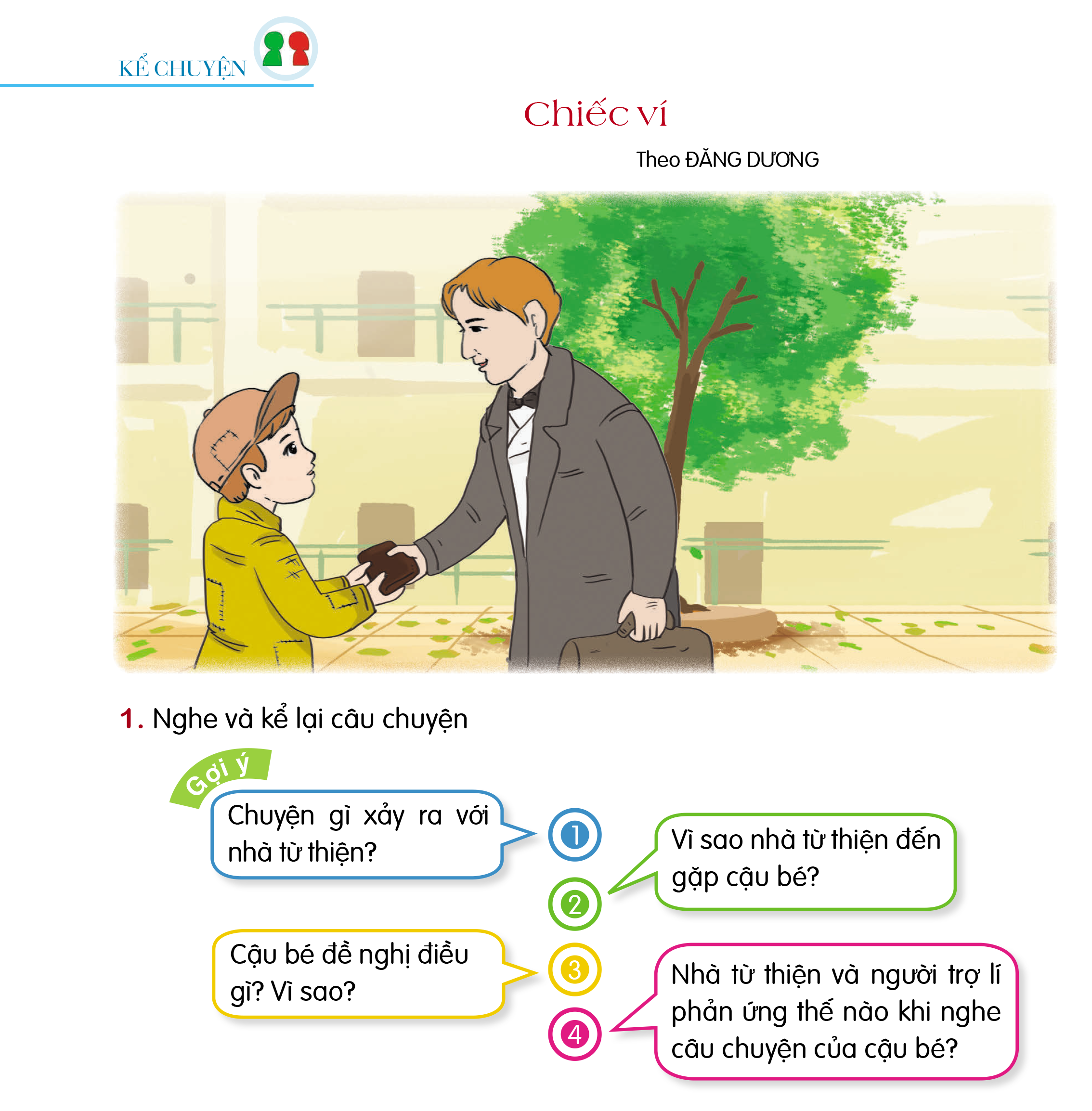 TRẢ LỜI
Câu 3
Câu 1
Cậu bé đề nghị nhà từ thiện cho mình một ít tiền – 1 đô la.
Nhà từ thiện bị rơi mất ví tiền khi đi bộ qua khu nhà ổ chuột.
Câu 4
Câu 2
Nhà từ thiện đến gặp cậu bé để nhận lại chiếc ví.
Người trợ lí cảm thấy xấu hổ, cúi đầu im lặng.
Nhà từ thiện ôm cậu bé vào lòng.
HOẠT ĐỘNG 2: 
KỂ CHUYỆN
Nhiệm vụ 1: Kể chuyện trong nhóm
Dựa vào sơ đồ và các câu hỏi gợi ý, lần lượt từng bạn trong nhóm hãy kể lại câu chuyện cho các bạn khác nghe.
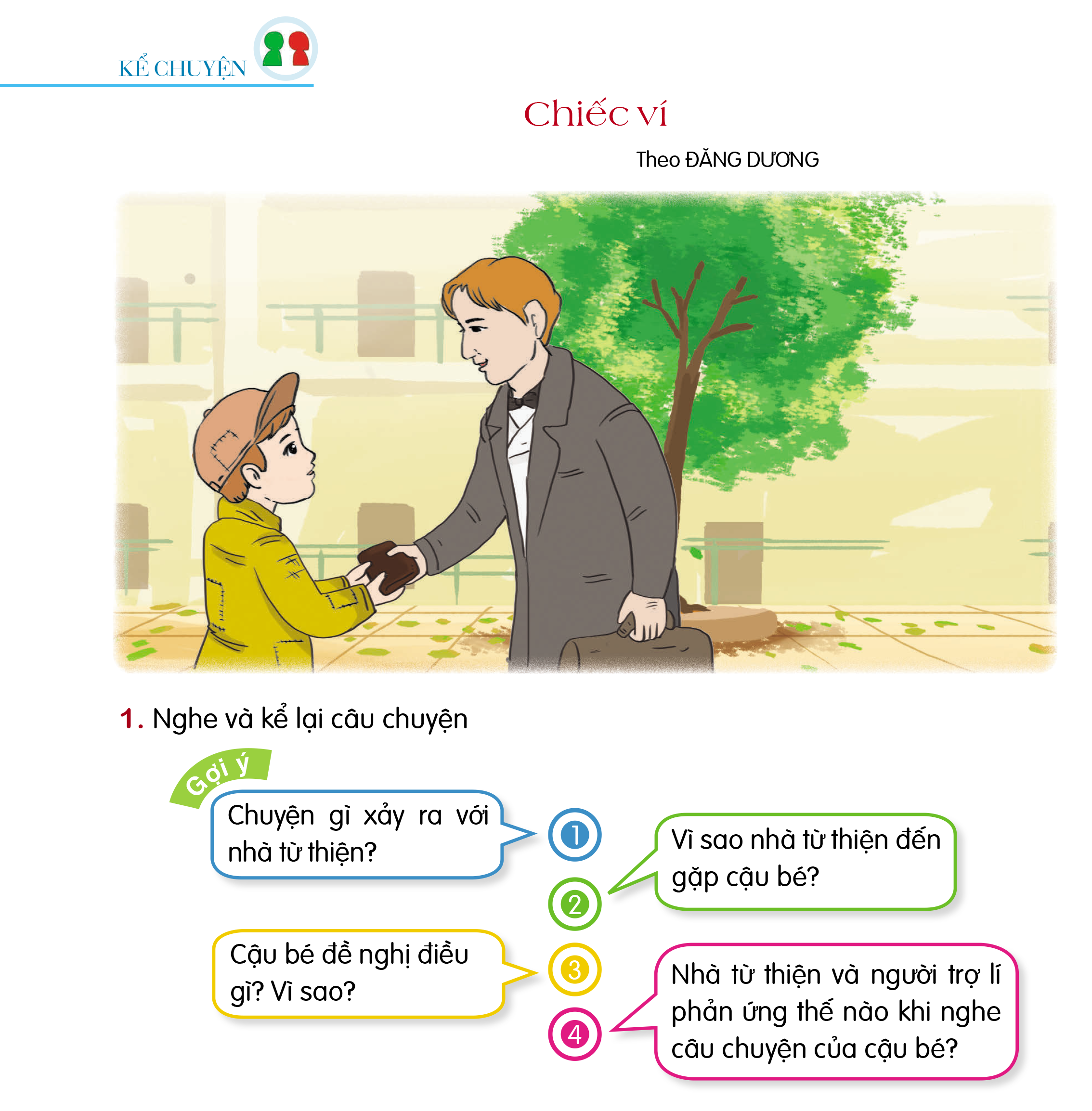 Em có suy nghĩ gì về tính cách của các nhân vật trong câu chuyện (nhà từ thiện, cậu bé, người trợ lí)?
Nhà từ thiện là người tốt bụng, luôn tin tưởng và đồng cảm với những người nghèo khó.
Người trợ lí là người đa nghi và không có thiện cảm với những người nghèo nhưng đã thay đổi khi chứng kiến hành động đẹp của cậu bé.
Cậu bé là người rất trung thực, biết giữ lời hứa.
Lúc đầu, người trợ lí nghi ngờ cậu bé có âm mưu tống tiền nhà từ thiện
Sau đó lại nghĩ rằng cậu bé xin tiền nhà từ thiện
b. Qua câu chuyện, em thấy thái độ của người trợ lí đối với cậu bé thay đổi như thế nào? Vì sao có sự thay đổi đó?
Nhưng khi biết được sự thật, người trợ lí vô cùng xấu hổ.
Sở dĩ có sự thay đổi đó là vì anh ấy chứng kiến cách ứng xử rất trung thực và cao thượng của cậu bé.
Hãy trung thực, luôn quan tâm và giúp đỡ những người xung quanh mình; cần có niềm tin vào người khác, không nên đánh giá người khác qua hình thức.
c. Câu chuyện giúp em hiểu điều gì?
CỦNG CỐ - DẶN DÒ
Kể chuyện Chiếc ví cho người thân nghe.
Chuẩn bị bài đọc 2 
Một người chính trực.
CẢM ƠN CÁC EM ĐÃ CHÚ Ý LẮNG NGHE! HẸN GẶP LẠI!